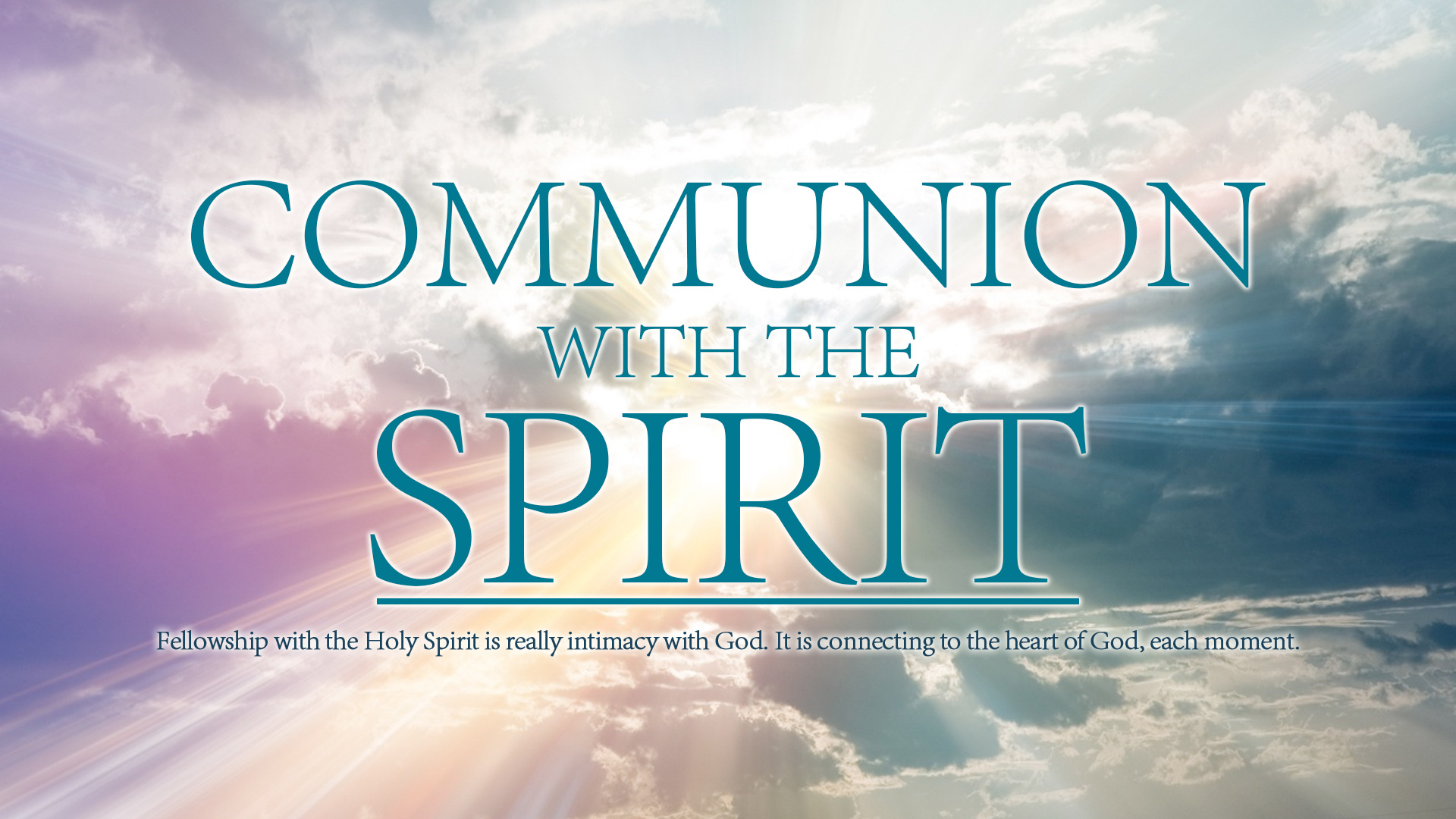 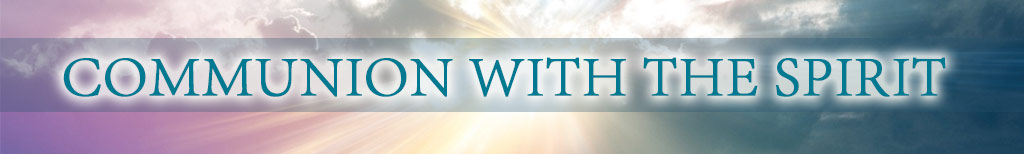 2 Corinthians 13:14  
The grace of the Lord Jesus Christ, and the love of God, and the communion of the Holy Spirit be with you all. Amen.
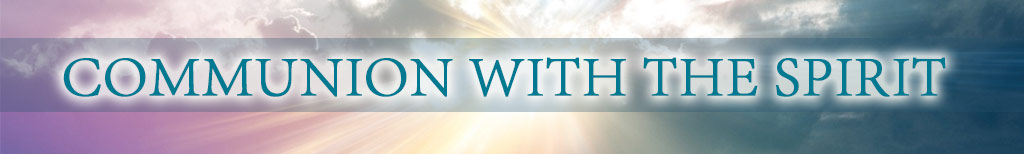 "communion" is 'koinonia' which means to share all things, having things in common, partaking with each other, partnership, to fellowship.
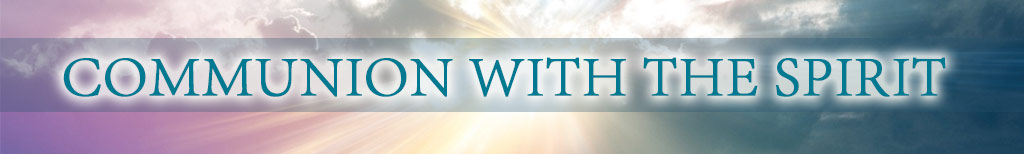 Communion is fellowship and partnership.
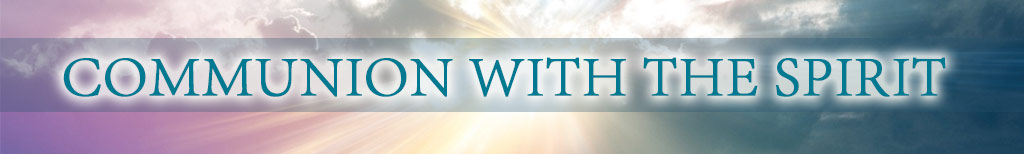 How do we commune with the Holy Spirit?
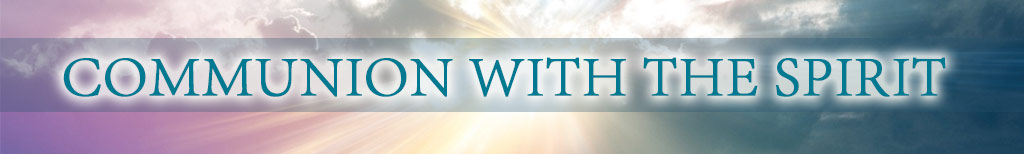 The Holy Spirit is a Person. 

The Holy Spirit is always WITH us, IN us and UPON us.
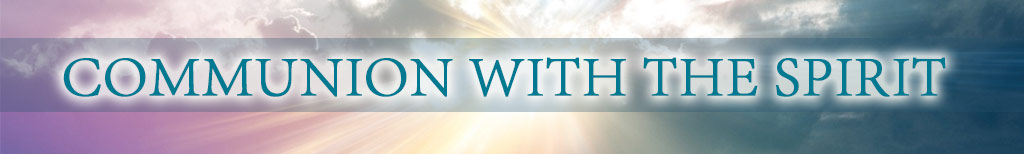 #1, RECOGNIZE & ENJOY His presence
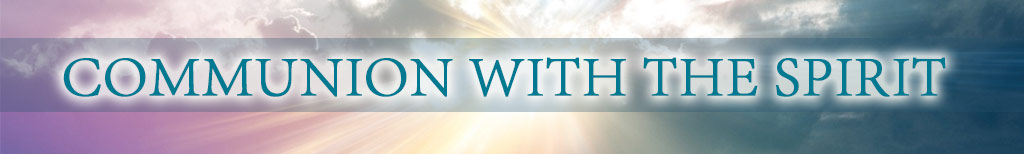 #2, Be SENSITIVE & YIELDED to Him
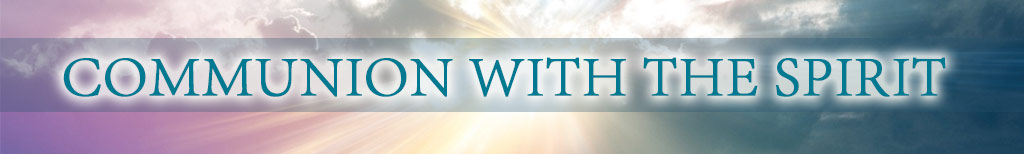 #3, GLORIFY Jesus
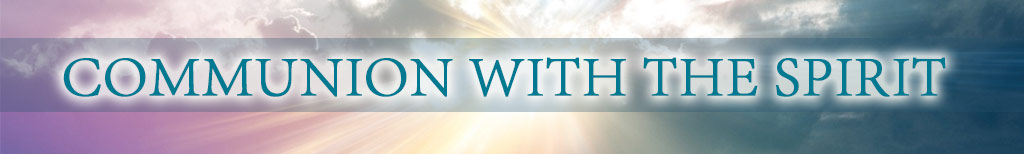 #4, Maintain spiritual COMPOSURE
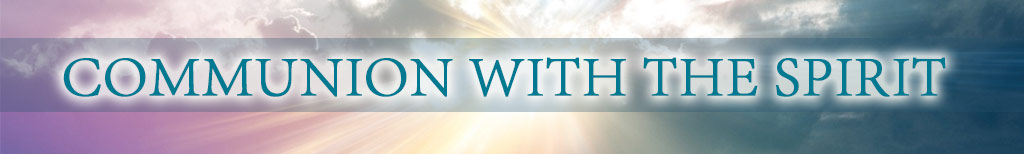 What will Communion with the Holy Spirit do for/to/in us?
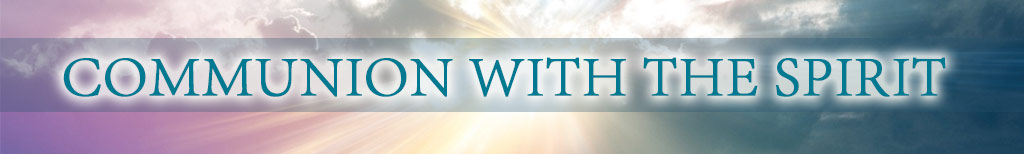 #1, Intimacy

Fellowship with the Holy Spirit is really intimacy with God. It is connecting to the heart of God, each moment.
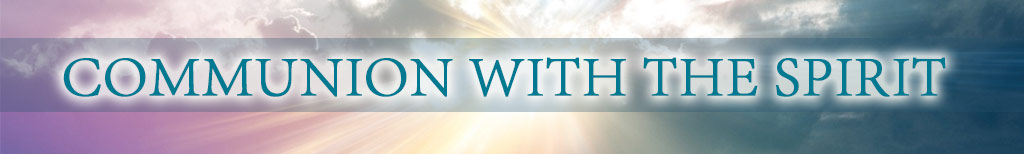 #2, Revelation & Knowledge

We are able to receive and understand the things of God.
John 16:13, 1 Corinthians 2:9,10
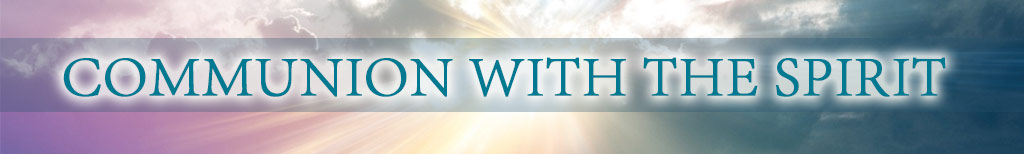 #3, Empowering

My 'finiteness' gets absorbed into His 'infiniteness'
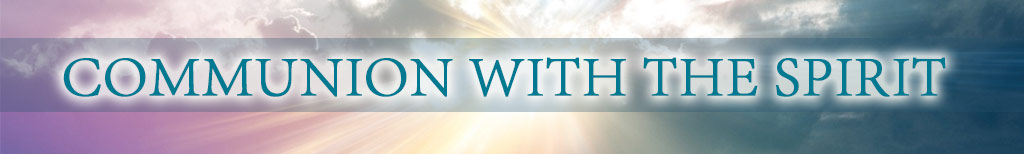 #4, Co-workers
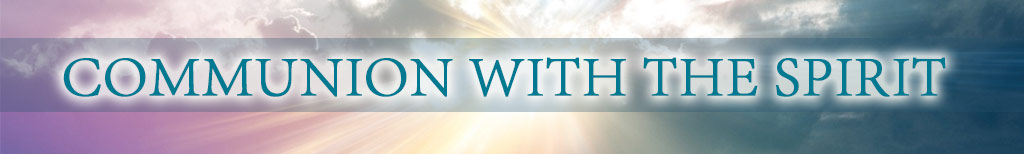 "Communion" with the Holy Spirit is us tapping into the reservoir of His presence within us.